石渡研, 小高研(GFD研究室)紹介
北海道大学 理学部 / 理学院
地球惑星科学科 / 宇宙理学専攻
惑星宇宙グループ
地球流体力学研究室
２０１５ / １２ / ２４
はじめに
【！！重要！！】石渡研 ・ 小高研は事実上
地球流体力学研究室(GFD研)という
惑星宇宙グループに所属する
単一の研究室です！(GFD = Geophysical Fluid Dynamics)
1. 石渡, 2. 小高 と書こうと
1. 小高, 2. 石渡 と書こうと 同じ事
研究内容
惑星大気の流れの仕組みについて
地球, 火星, 金星, 木星…
未だ見ぬ惑星大気(系外惑星など)の流れのしくみを予想
地球大気の流れのしくみを他の惑星と比較しながら理解
研究手法
研究手法は「数値シミュレーション」
もりもりもりもりコンピュータを駆使
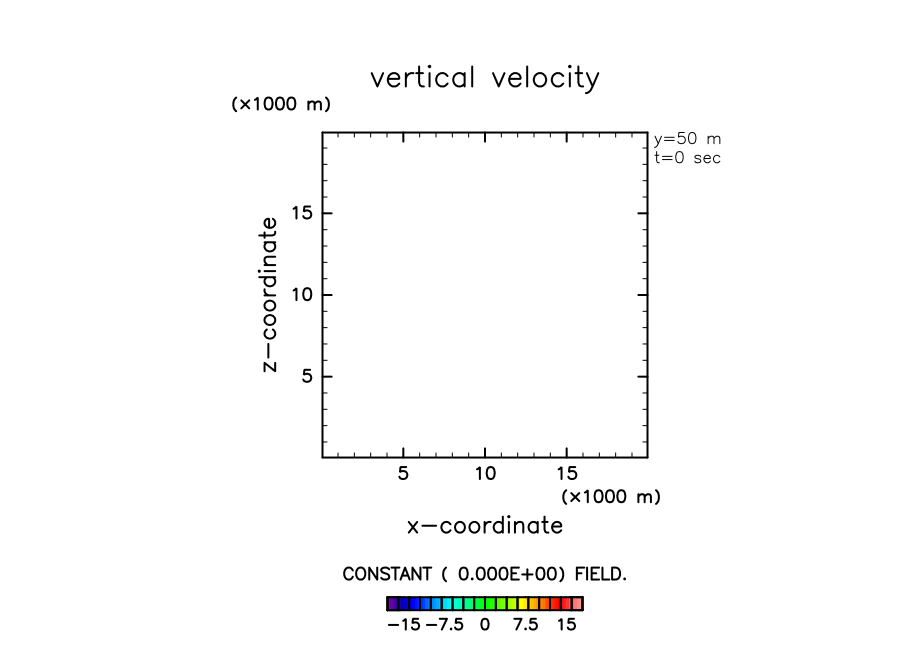 計算例
石渡研究紹介
小高研究紹介
研究するために大事なのは？
使う武器をよく知ること！
武器 = コンピュータ	もちろん流体力学等々の知識も…
武器について学ぶために
計算機やネットワークの構築 / 運用 / 管理
EPcore : 使う環境を自分たちで構築
計算機科学についての勉強会
EPnetFaN : 惑星宇宙グループ内の他研究室と共同開催
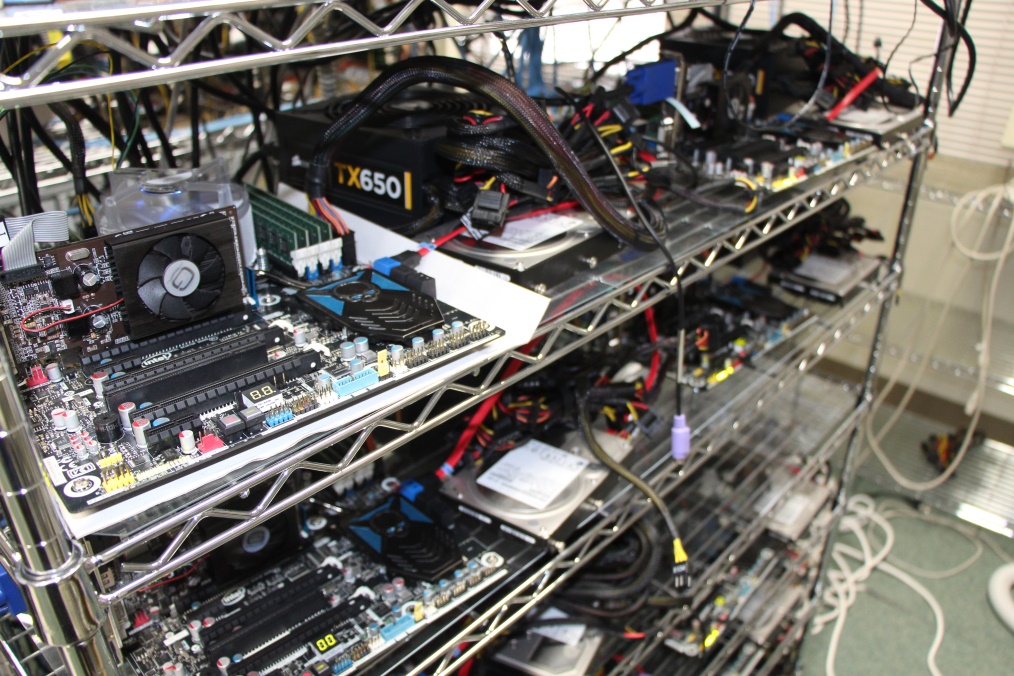 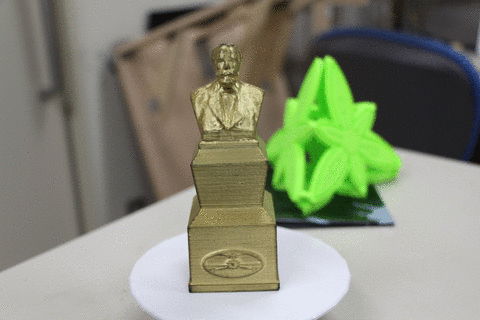 その他の活動
合宿型セミナー
GFDセミナー (@ 支笏湖)
フロンティアセミナー (@ 穂別)
数値計算ワークショップ (@ 神戸) …等
アウトリーチ活動
北大 – 大垣東高校間双方向遠隔授業
出前実験授業
@藤女子大, @ 陸別小中学校, @ 銀河の森天文台 … 等
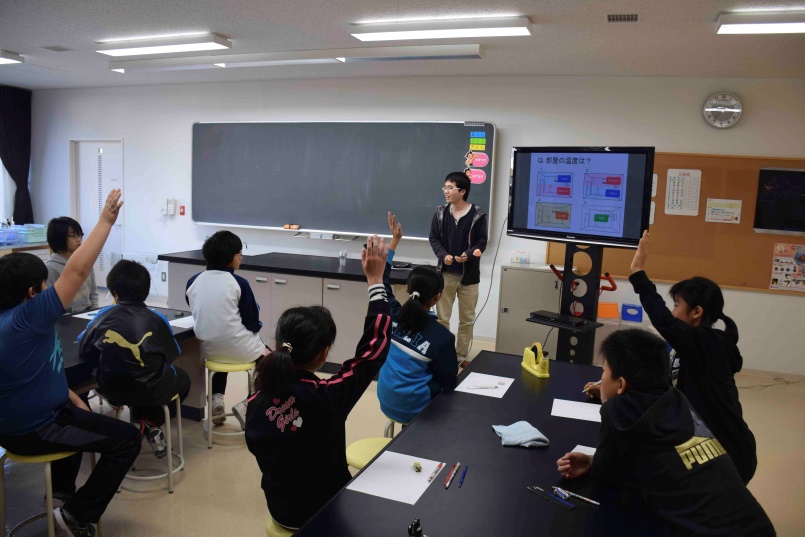 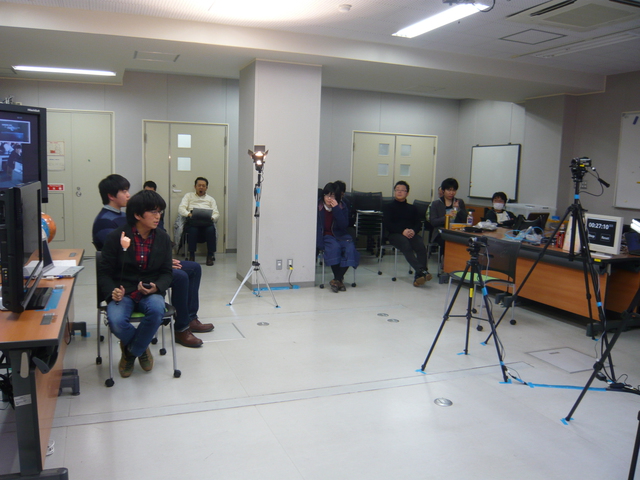 欲しい人材
地球惑星科学に興味のある人
惑星の起源・進化, 大気, 数値シミュレーションなど
その他なんでもあり (自分でできれば)
数値計算, 計算機科学, 理論研究に興味のある人
数値シミュレーション用モデル, ソフトウェア開発
計算機, ネットワーク環境構築
ハビタブルゾーン, 回転成層流体
(様々な面で) アクティブな人
アウトリーチ活動に興味がある
趣味に掛ける情熱を持っている (アニメ, ゲーム, スポーツなど)
etc…